Language modeling:Smoothing
David Kauchak
CS159 – Fall 2024
some slides adapted from Jason Eisner
Admin
Assignment 2
bigram language modeling
Java
Can work with partners
Anyone looking for a partner?
2a: Due Thursday
2b: Due next Wednesday
Style/commenting (JavaDoc)
Some advice
Start now!
Spend 1-2 hours working out an example by hand (you can check your answers with me)
HashMap
Admin
Sumi mentor hours today 6-9pm

Lab next class

Same time.  Location TBA (likely upstairs in 229)
Today
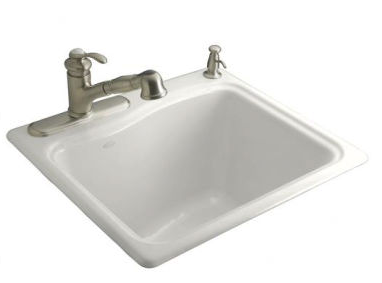 smoothing techniques
Today
Take home ideas:
Key idea of smoothing is to redistribute the probability to handle less seen (or never seen) events
Still must always maintain a true probability distribution

Lots of ways of smoothing data

Should take into account characteristics of your data!
Smoothing
What if our test set contains the following sentence, but one of the trigrams never occurred in our training data?
P(I think today is a good day to be me) =
P(I | <start> <start>) x
P(think | <start> I) x
If any of these has never been seen before, prob = 0!
P(today| I think) x
P(is| think today) x
P(a| today is) x
P(good| is a) x
…
Smoothing
P(I think today is a good day to be me) =
P(I | <start> <start>) x
P(think | <start> I) x
These probability estimates may be inaccurate.  Smoothing can help reduce some of the noise.
P(today| I think) x
P(is| think today) x
P(a| today is) x
P(good| is a) x
…
The general smoothing problem
probability
modification
Add-lambda smoothing
A large dictionary makes novel events too probable.

add  = 0.01 to all counts
Add-lambda smoothing
How should we pick lambda?
Setting smoothing parameters
Idea 1: try many  values & report the one that gets the best results on the test set?
Test
Training
Is this fair/appropriate?
Setting smoothing parameters
Test
Full training
Dev.
Training
collect counts from 90% of the data
pick  thatgets best results on development data (10% of training)
Setting smoothing parameters
Test
Full training
best development 
Retrain model on full training data and evaluate on test data
Setting smoothing parameters
Test
Full training
Dev.
Training
collect counts from 90% of the data
pick  thatgets best results on development data (10% of training)
problems? ideas?
Vocabulary
n-gram language modeling assumes we have a fixed vocabulary
why?

Probability distributions are over finite events!
Vocabulary
n-gram language modeling assumes we have a fixed vocabulary
why?

Probability distributions are over finite events!

What happens when we encounter a word not in our vocabulary (Out Of Vocabulary)?
If we don’t do anything, prob = 0 (or it’s not defined)
Smoothing doesn’t really help us with this!
Vocabulary
To make this explicit, smoothing helps us with…
all entries in our vocabulary
Vocabulary
and…
Vocabulary
Counts
Smoothed counts
a
able
about
account
acid
across
…
young
zebra
10.01
1.01
2.01
0.01
0.01
3.01
…
1.01
0.01
10
1
2
0
0
3
…
1
0
How can we have words in our vocabulary we’ve never seen before?
[Speaker Notes: some people find this a bit weird, how could we have]
Vocabulary
Choosing a vocabulary: ideas?
Grab a list of English words from somewhere
Use all of the words in your training data
Use some of the words in your training data
for example, all those that occur more than k times

Benefits/drawbacks?
Ideally your vocabulary should represent words you’re likely to see
Too many words: end up washing out your probability estimates (and getting poor estimates)
Too few: lots of out of vocabulary
Vocabulary
No matter how you chose your vocabulary, you’re still going to have out of vocabulary (OOV) words

How can we deal with this?
Ignore words we’ve never seen before
Somewhat unsatisfying, though can work depending on the application
Probability is then dependent on how many in vocabulary words are seen in a sentence/text
Use a special symbol for OOV words and estimate the probability of out of vocabulary
Out of vocabulary
Add an extra word in your vocabulary to denote OOV (e.g., <OOV>, <UNK>)

Replace all words in your training corpus not in the vocabulary with <UNK>
You’ll get bigrams, trigrams, etc with <UNK>
p(<UNK> | “I am”)
p(fast | “I <UNK>”)

During testing, similarly replace all OOV with <UNK>
Choosing a vocabulary
A common approach (and the one we’ll use for the assignment):
Replace the first occurrence of each word by <UNK> in a data set
Estimate probabilities normally

Vocabulary then is all words that occurred two or more times

This also discounts all word counts by 1 and gives that probability mass to <UNK>
Storing the table
How are we storing this table?
Should we store all entries?
Storing the table
Hashtable (e.g. HashMap)
fast retrieval
fairly good memory usage

Only store those entries of things we’ve seen
for example, we don’t store |V|3 trigrams/probabilities

For bigrams we can:
Store one hashtable with bigrams as keys
Store a hashtable of hashtables (I’m recommending this)
Storing the table: add-lambda smoothing
For those we’ve seen before:
add-lambda smoothing
Unsmoothed (MLE)
What value do we need here to make sure it stays a probability distribution?
Storing the table: add-lambda smoothing
For those we’ve seen before:
add-lambda smoothing
Unsmoothed (MLE)
For each word in the vocabulary, we pretend we’ve seen it λ times more (V = vocabulary size).
Storing the table: add-lambda smoothing
For those we’ve seen before:



Unseen n-grams: p(z|ab) = ?
Problems with frequency based smoothing
The following bigrams have never been seen:
p( X | San )
p( X| ate)
Which would add-lambda pick as most likely?

Which would you pick?
[Speaker Notes: ignores a lot of information!

It will pick the one where the previous word is less frequence.  Both with have lambda in the numerator, but the denominator with be count(San) or count(ate)]
Witten-Bell Discounting
Some words are more likely to be followed by new words
food
apples
bananas
hamburgers
a lot
for two
grapes
…
Diego
Francisco
Luis
Jose
Marcos
San
ate
Witten-Bell Discounting
Probability mass is shifted around, depending on the context of words

If P(wi | wi-1,…,wi-m) = 0, then the smoothed probability PWB(wi | wi-1,…,wi-m) is higher if the sequence wi-1,…,wi-m  occurs with many different words wk
Witten-Bell Smoothing
For bigrams
T(wi-1) is the number of different words (types) that occur to the right of wi-1

N(wi-1) is the number of times wi-1 occurred

Z(wi-1) is the number of bigrams in the current data set starting with wi-1 that do not occur in the training data
Witten-Bell Smoothing
if c(wi-1,wi) > 0
# times we saw the bigram
# times wi-1 occurred   +   # of types to the right of wi-1
Witten-Bell Smoothing
If c(wi-1,wi) = 0
Problems with frequency based smoothing
The following trigrams have never been seen:
p( car | see the )
p( zygote | see the )
p( kumquat | see the )
Which would add-lambda pick as most likely?  Witten-Bell?

Which would you pick?
[Speaker Notes: both Witten-Bell and add-lamba would view them all equally since ”see the” is the same for all of them.]
Better smoothing approaches
Utilize information in lower-order models
Better smoothing approaches
Utilize information in lower-order models

Interpolation
Combine probabilities of lower-order models in some linear combination

Backoff




Often k = 0 (or 1)
Combine the probabilities by “backing off” to lower models only when we don’t have enough information
Smoothing: simple interpolation
Trigram is very context specific, very noisy

Unigram is context-independent, smooth

Interpolate Trigram, Bigram, Unigram for best combination

How should we determine λ and μ?
Smoothing: finding parameter values
Just like we talked about before, split training data into training and development

Try lots of different values for   on heldout data, pick best

Two approaches for finding these efficiently
EM (expectation maximization)
“Powell search” – see Numerical Recipes in C
Backoff models: absolute discounting
Subtract some absolute number from each of the counts (e.g. 0.75)
How will this affect rare words?
How will this affect common words?
Backoff models: absolute discounting
Subtract some absolute number from each of the counts (e.g. 0.75)
will have a large effect on low counts (rare words)
will have a small effect on large counts (common words)
Backoff models: absolute discounting
What is α(xy)?
Backoff models: absolute discounting
trigram model: p(z|xy)
(before discounting)
trigram model p(z|xy)
(after discounting)
bigram model p(z|y)*
(*for z where xyz didn’t occur)
seen trigrams
(xyz occurred)
seen trigrams
(xyz occurred)
unseen words
(xyz didn’t occur)
Backoff models: absolute discounting
see the dog		1
see the cat		2
see the banana	4
see the man		1
see the woman	1
see the car		1
p( cat | see the ) = ?
p( puppy | see the ) = ?
Backoff models: absolute discounting
see the dog		1
see the cat		2
see the banana	4
see the man		1
see the woman	1
see the car		1
p( cat | see the ) = ?
Backoff models: absolute discounting
see the dog		1	0.025
see the cat		2	0.125
see the banana	4	0.325
see the man		1	0.025
see the woman	1	0.025
see the car		1	0.025
p( puppy | see the ) = ?
α(see the) = ?
How much probability mass did we reserve/discount for the bigram model?
Backoff models: absolute discounting
see the dog		1	0.025
see the cat		2	0.125
see the banana	4	0.325
see the man		1	0.025
see the woman	1	0.025
see the car		1	0.025
p( puppy | see the ) = ?
α(see the) = ?
# of types starting with “see the” * D
count(“see the X”)
For each of the unique trigrams, we subtracted D/count(“see the”) from the probability distribution
[Speaker Notes: for each of the types,]
Backoff models: absolute discounting
see the dog		1	0.025
see the cat		2	0.125
see the banana	4	0.325
see the man		1	0.025
see the woman	1	0.025
see the car		1	0.025
p( puppy | see the ) = ?
α(see the) = ?
# of types starting with “see the” * D
count(“see the X”)
distribute this probability mass to all bigrams that we are backing off to
[Speaker Notes: for each of the types,]
Backoff models: absolute discounting
see the dog		1	0.025
see the cat		2	0.125
see the banana	4	0.325
see the man		1	0.025
see the woman	1	0.025
see the car		1	0.025
p( puppy | see the ) = ?
α(see the) = ?
Alternatively, can sum up the discounted probabilities and then see how much probability mass is left
[Speaker Notes: for each of the types,]
Backoff models: absolute discounting
see the dog		1	0.025
see the cat		2	0.125
see the banana	4	0.325
see the man		1	0.025
see the woman	1	0.025
see the car		1	0.025
p( puppy | see the ) = ?
α(see the) = ?
Alternatively, can sum up the discounted probabilities and then see how much probability mass is left
sum = 0.55   remaining = 0.45
[Speaker Notes: for each of the types,]
Calculating α
We have some number of bigrams we’re going to backoff to, i.e. those X where C(see the X) = 0, that is unseen trigrams starting with “see the”

When we backoff, for each of these, we’ll be including their probability in the model: P(X | the)

α is the normalizing constant so that the sum of these probabilities equals the reserved probability mass
Calculating α
Calculating α
We can calculate α two ways
Based on those we haven’t seen:




Or, more often, based on those we do see:
Calculating α in general: trigrams
p( X | A B )
Calculate the reserved mass




Calculate the sum of the backed off probability.  For bigram “A B”:



Calculate α
# of types starting with A B * D
reserved_mass(bigram:A B) =
count(A B X)
where X is any ”word”
either is fine, in practice the left is easier
1 – the sum of the bigram probabilities of those trigrams that we saw starting with bigram A B
Calculating α in general: bigrams
p( X | A )
Calculate the reserved mass




Calculate the sum of the backed off probability.  For unigram “A”:



Calculate α
# of types starting with A * D
reserved_mass(unigram:A) =
count(A X)
where X is any ”word”
either is fine in practice, the left is easier
1 – the sum of the unigram probabilities of those bigrams that we saw starting with word A
Calculating backoff models in practice
Store the αs in another table
If it’s a trigram backed off to a bigram, it’s a table keyed by the bigrams
If it’s a bigram backed off to a unigram, it’s a table keyed by the unigrams

Compute the αs during training
After calculating all of the probabilities of seen unigrams/bigrams/trigrams
Go back through and calculate the αs (you should have all of the information you need)

During testing, it should then be easy to apply the backoff model with the αs pre-calculated
Backoff models: absolute discounting
the Dow Jones		10
the Dow rose		5
the Dow fell		5
p( jumped | the Dow ) = ?
What is the reserved mass?
# of types starting with “the Dow” * D
count(“the Dow”)
Backoff models: absolute discounting
reserved_mass =
# of types starting with bigram * D
Two nice attributes:
decreases if we’ve seen more bigrams
should be more confident that the unseen trigram is no good
increases if the bigram tends to be followed by lots of other words
will be more likely to see an unseen trigram
count(bigram)